Stat Misja
Изготвено от
Анна-Мария Недялкова
11 а клас
НФСГ
Описание на играта
В играта има различни аватари, от които играчът може да избере своя. Stat Misja започва с кратка история, за да се разбере какво се е случило и каква е идеята на играта, а именно търсенето на професор Статистика. След като вече играчът знае какво трябва да прави, той попада първо на планетата ”Вега”. На всяка планета има три или два вида основни задачи: задача с проценти, задача със статистически въпроси и задачи отново с въпроси, но само с отговорите да и не.
Чрез решаването на тези три вида задачи, играчая събира енергия, която енергия, му е нужна за да отида не друга планета, която съответно е друго ниво и всяка планета си има собствени, с различна сложност задачи. Цялата игра е симулация на космоса.
Alternative resources
Играта е доста добре и интересно оформена, привличаща вниманието на младите хора. Също така има логистичен характер, което развива мисленето на младите хора. Има добавена малка игра (когато кораба минава от една планета на друга, има метеоритен дъжд и саморъчно се управлява кораба), което със сигурност е плюс във задържането на вниманието на играчите. Идеята с аватарите също е добра.
Отрицателни впечатления
Сложност на въпросите
Въпросите са твърде сложни и това кара играчите да се отказват от играта. Въпросите са базирани на статистически факти, които няма как да се знаят от повечето млади хора. Затова за тях е безинтересно да играят игра, на която не могат да отговарят на въпросите. За играчите това е просто допълнително напрежение и затова те се отказват много бързо от играта.
Възможности за подобрение
01
03
Аватари
Характер на играта
Може да се добави възможността играча да измисля свой собствен аватар.
Отборните игри и състезателните игри задържат за по-дълго вниманието и интереса на младите и разпространява много повече играта.
02
Въпросите
Въпросите може да са по-лесни и по-логически
Отрицателни впечатления
Извод
Днешното поколение не е силно заинтересовано от статистика, от което следва, че въпросите в играта не са интересни за тях и тяхната сложност ги отказва да играят. Разбира се винаги могат тези въпроси да се подобрят, като се добави състезателен характер към или се направи така че да има опция за отборна игра, което силно ще заинтересува младото поколение.
Thank You
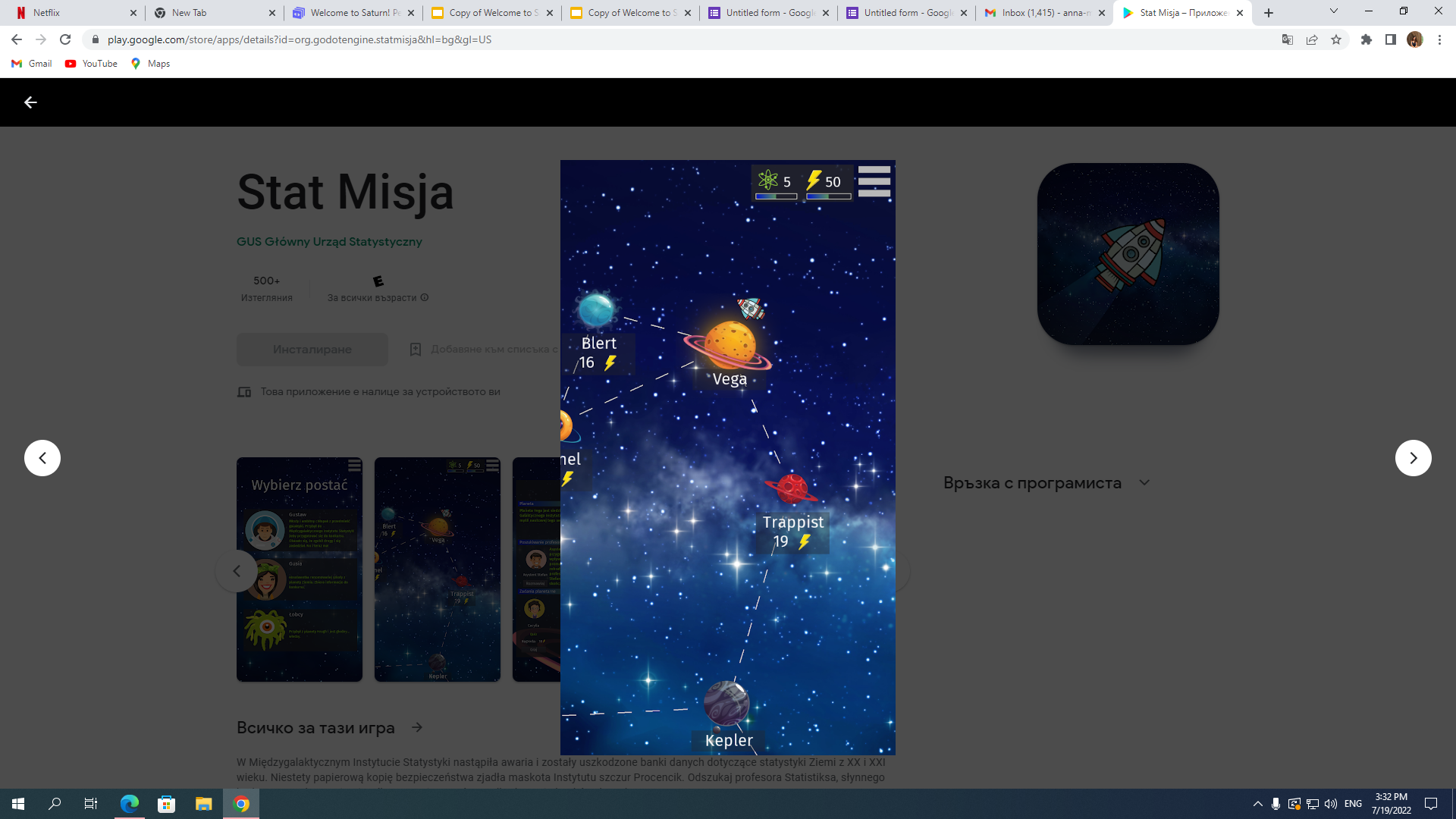 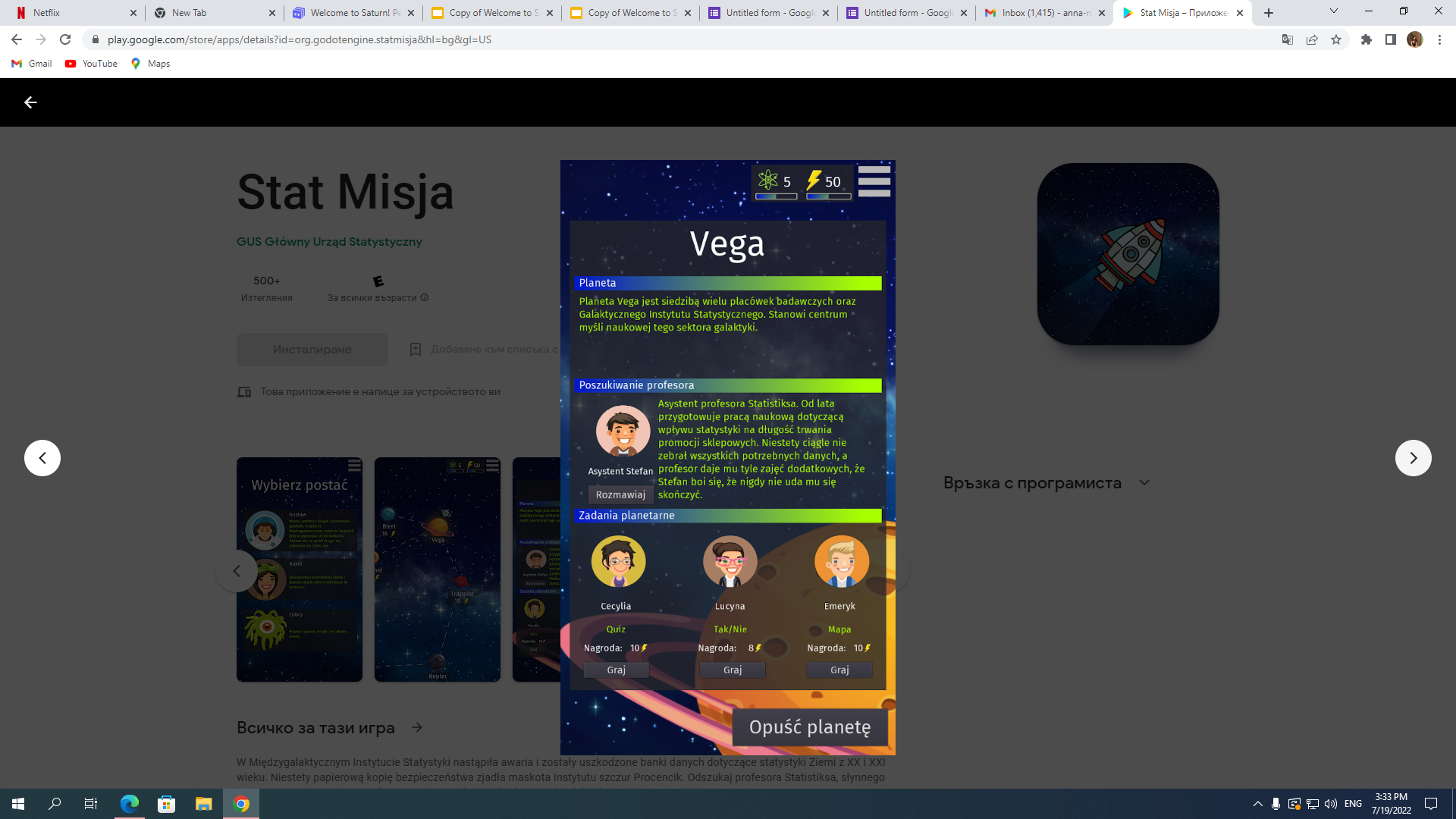 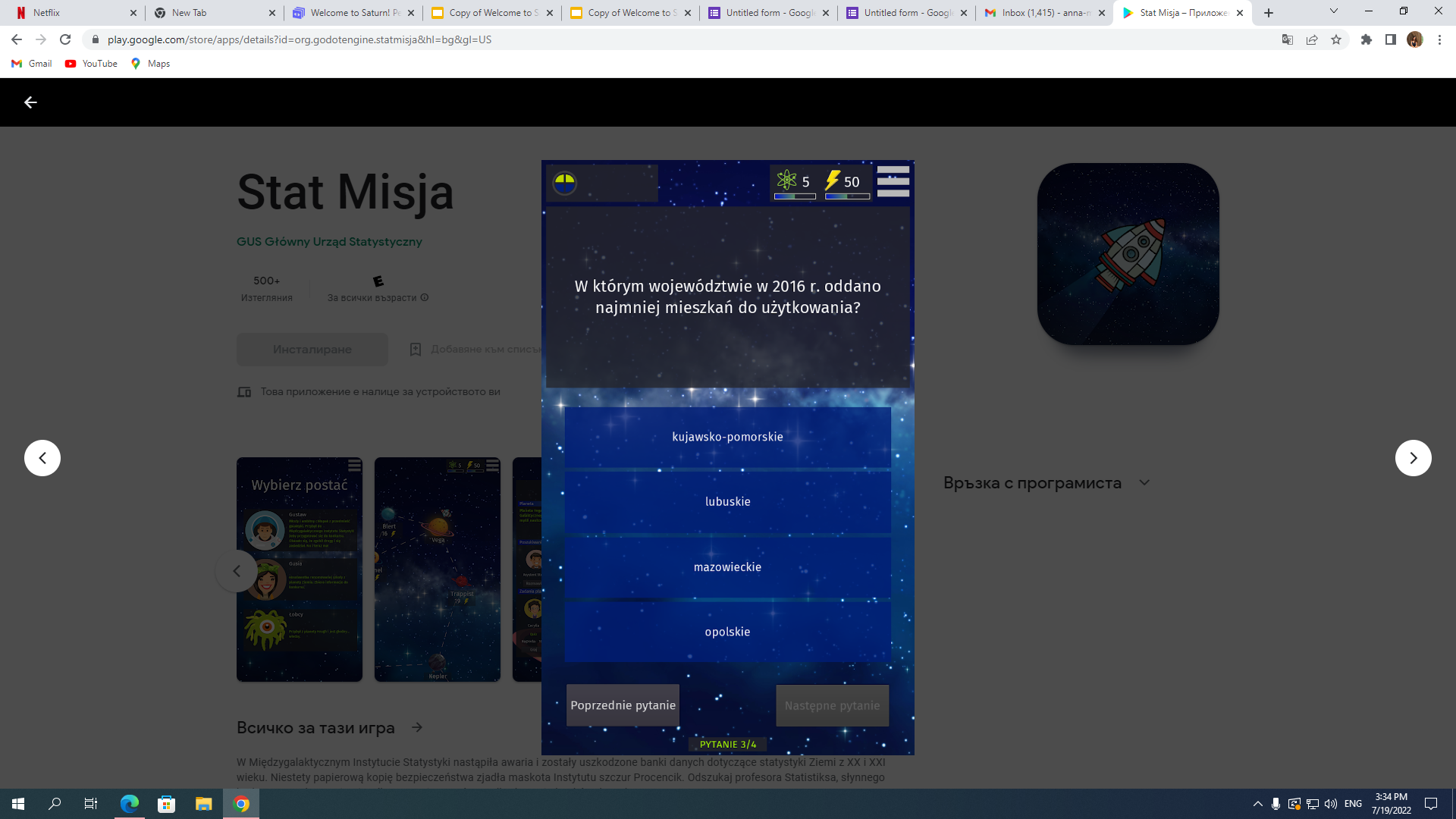 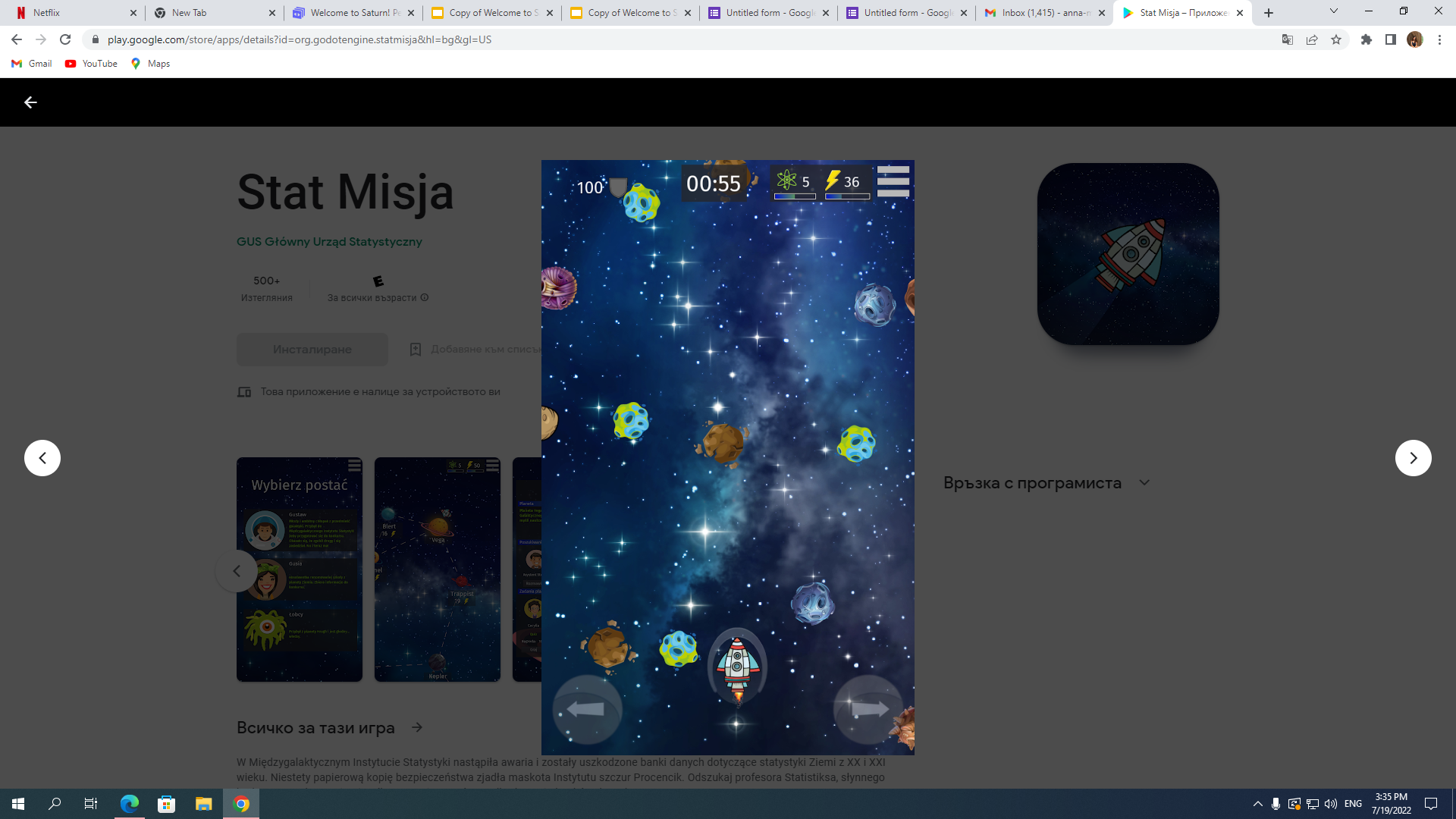